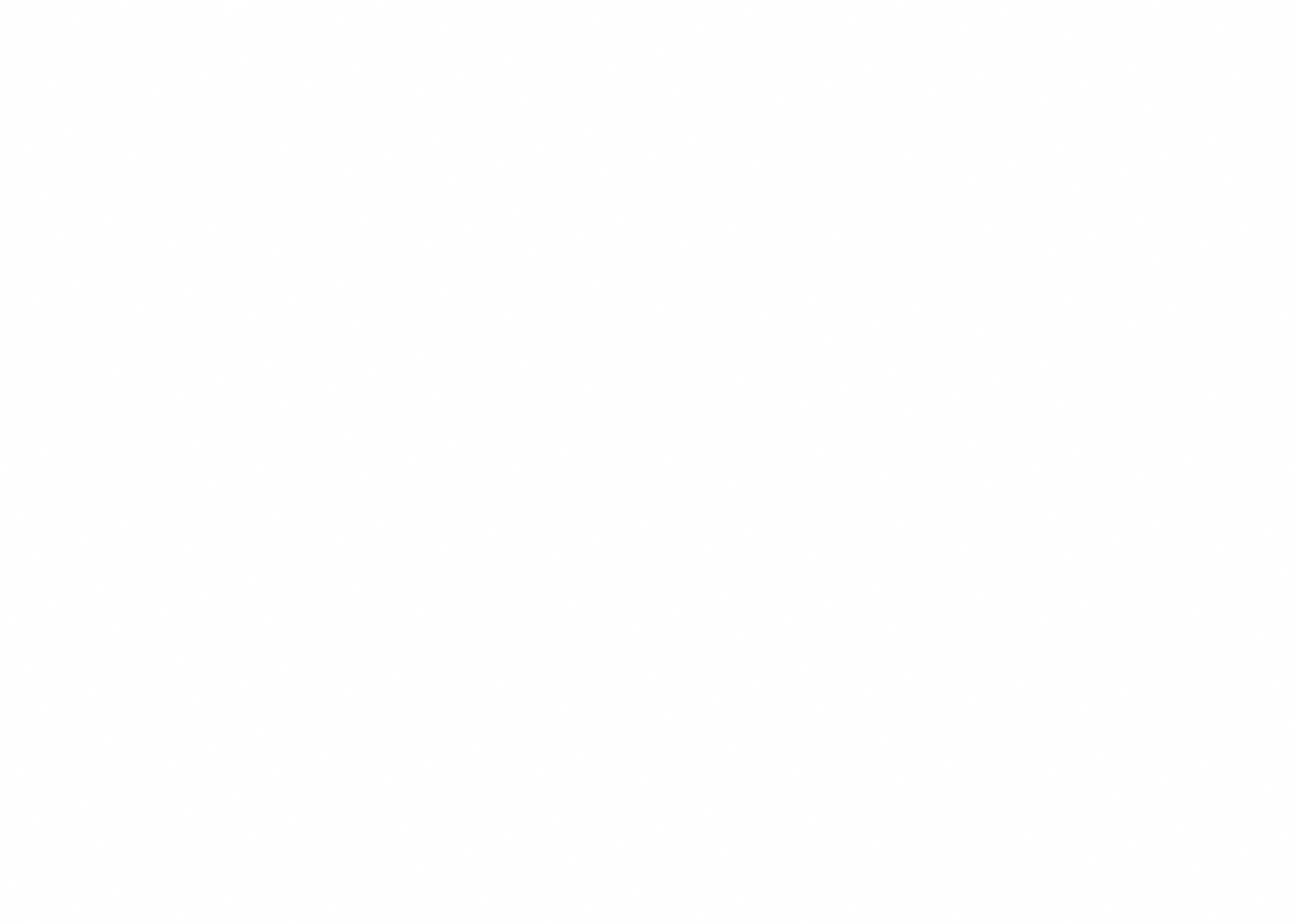 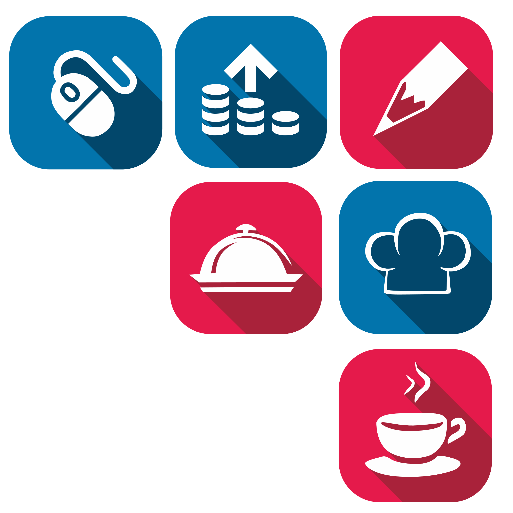 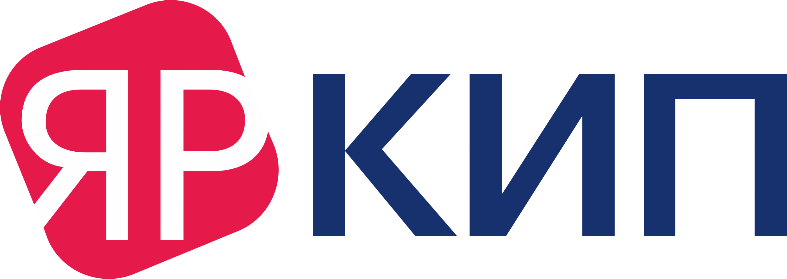 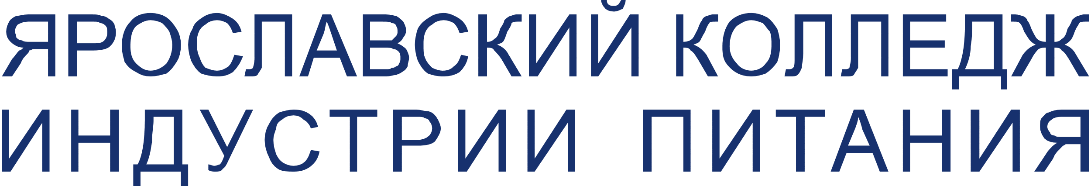 Организационно-методическое сопровождение проведения итоговой аттестации в форме демонстрационного экзамена
Организация ГИА в форме демонстрационного экзамена. Нормативные документы. 
Методика организации и проведения.
vk.com/yarkip_public
yar-kip@mail.ru
yar-kip.edu.yar.ru
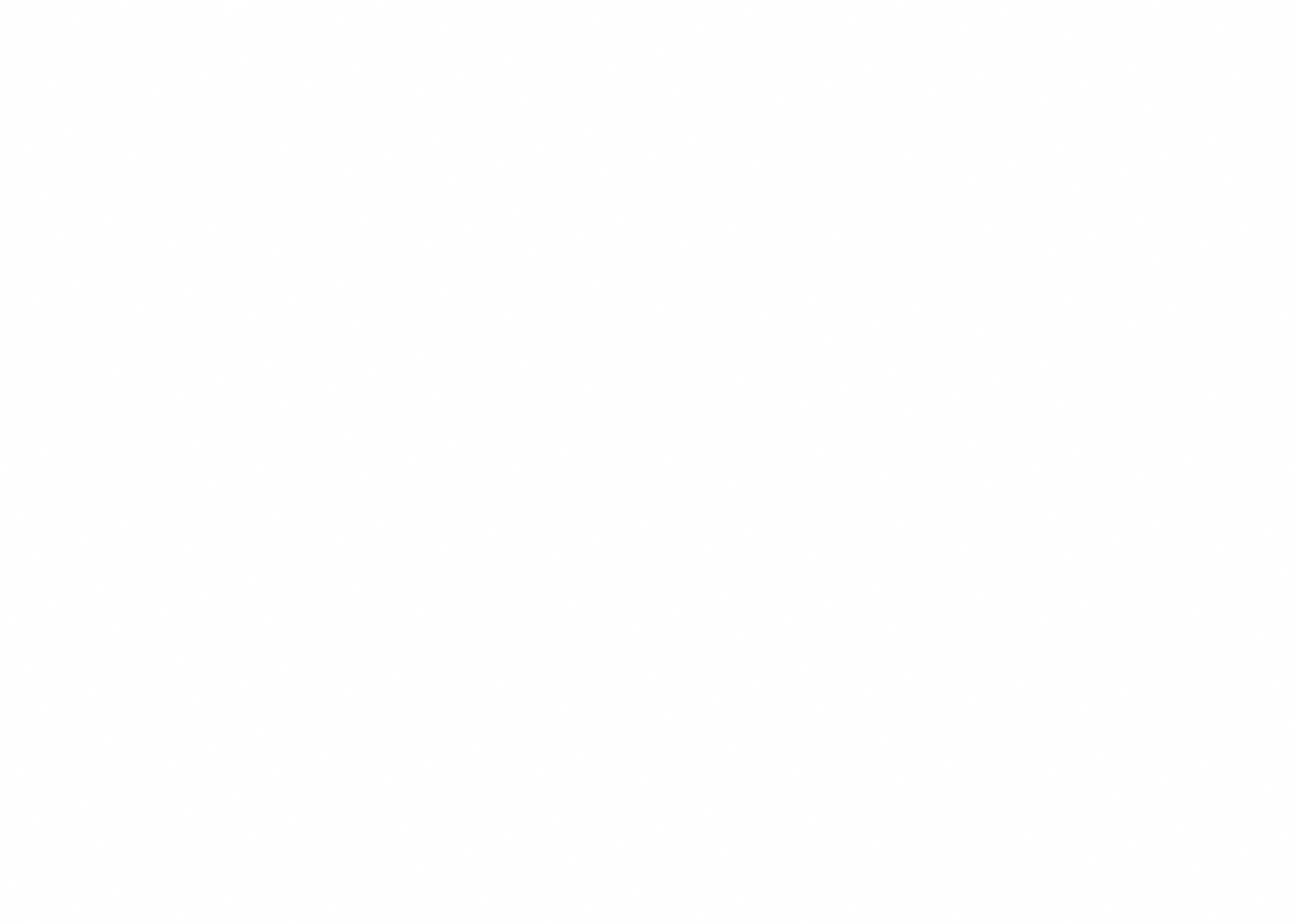 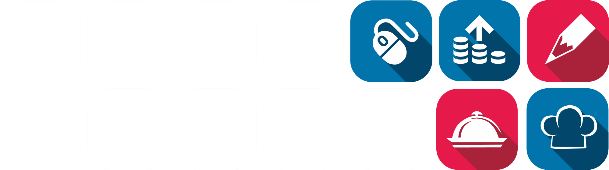 АНАЛИЗ ИСХОДНОЙ СИТУАЦИИ
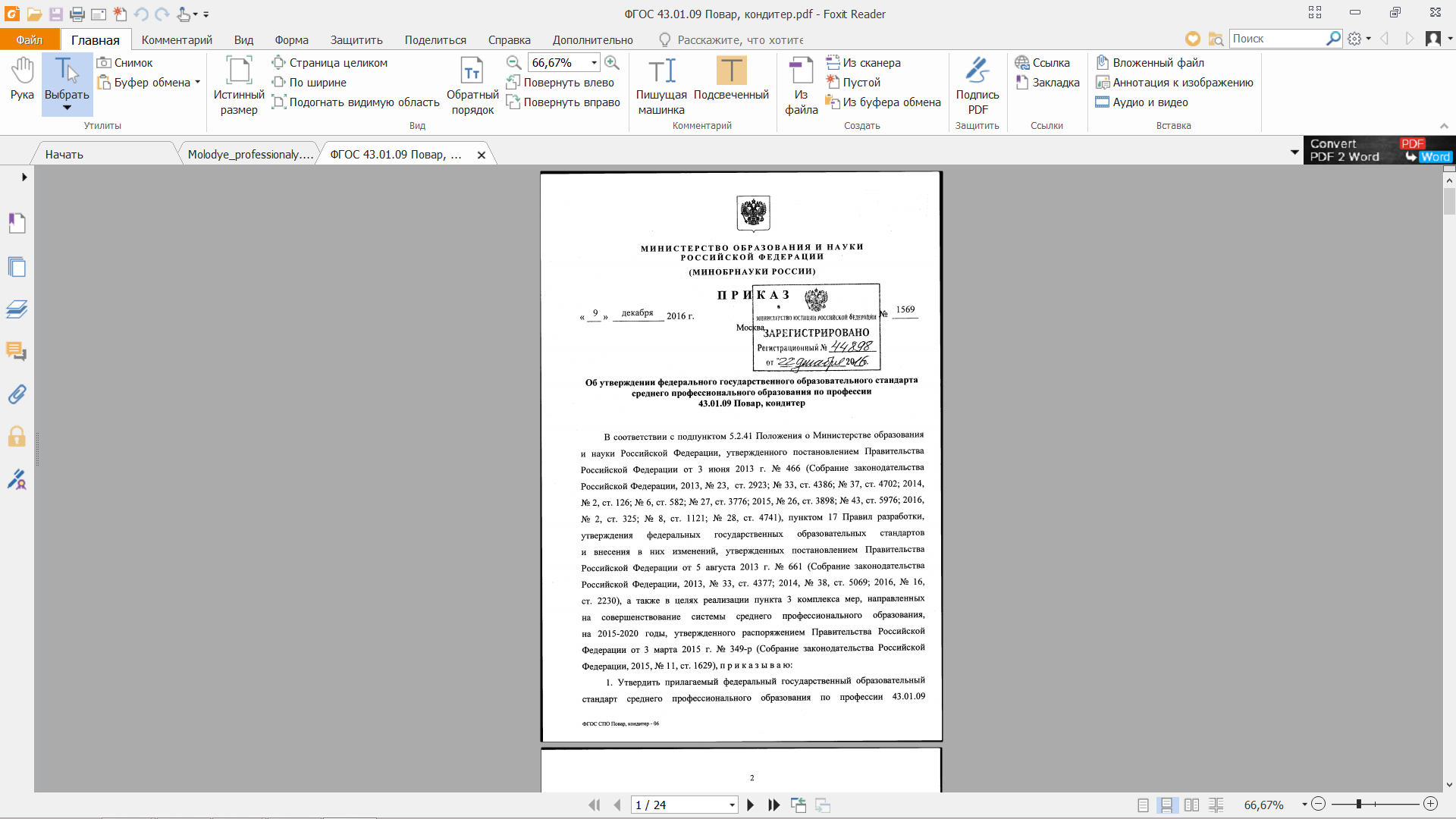 Демонстрационный экзамен – обязательная форма проведения Государственной итоговой аттестации по образовательным программам СПО(ФГОС Топ-50 и актуализированные ФГОС)
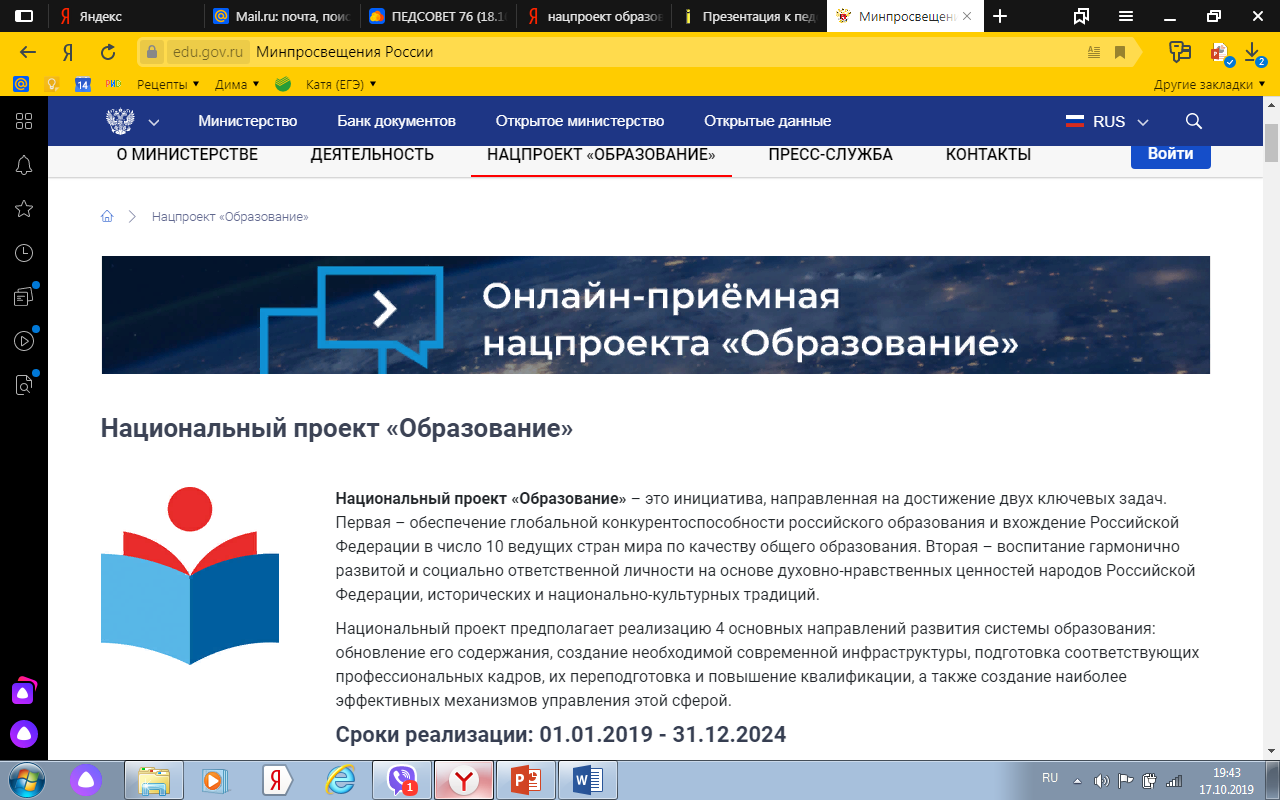 НАЦПРОЕКТ
 «ОБРАЗОВАНИЕ»
«Внедрение итоговой аттестации в форме
демонстрационного экзамена в образовательных организациях, осуществляющих 
образовательную деятельность по образовательным 
программам СПО» - целевой показатель
реализации Федерального проекта  "Молодые профессионалы (Повышение конкурентоспособности профессионального образования)"
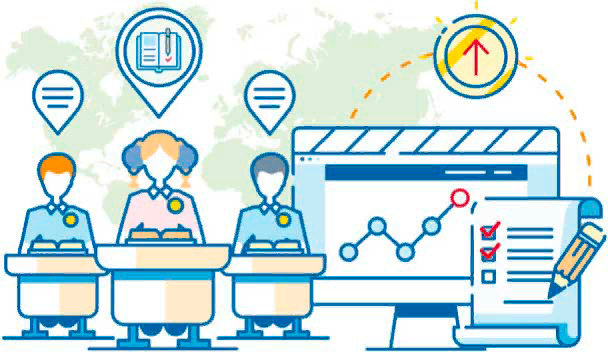 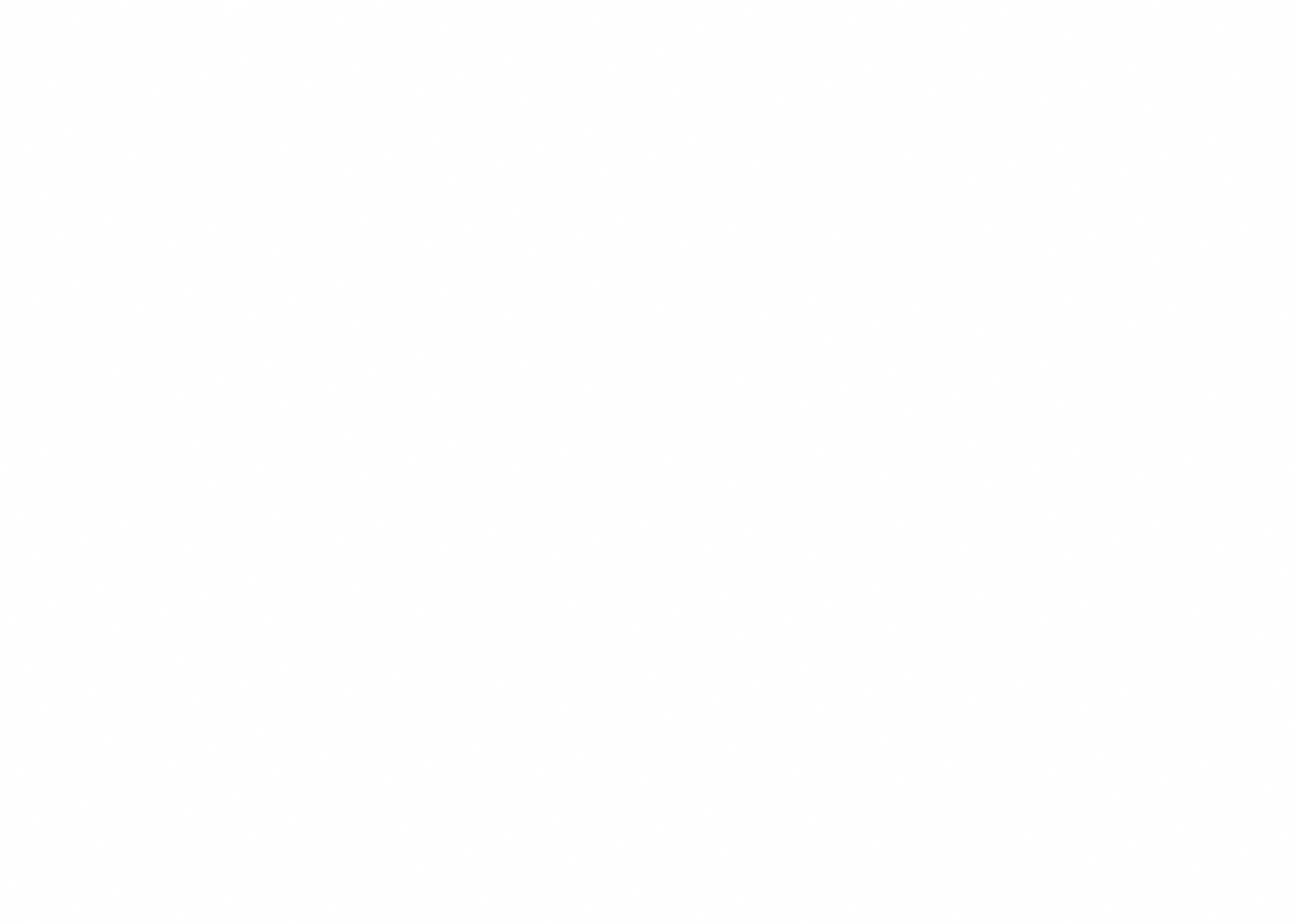 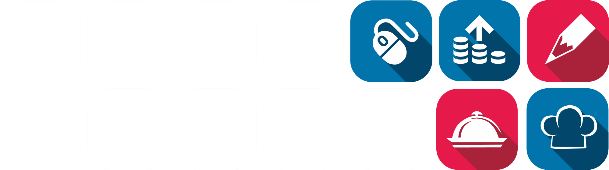 АНАЛИЗ ИСХОДНОЙ СИТУАЦИИ
Демонстрационный экзамен проводится с целью определения у студентов и выпускников уровня знаний, умений, навыков, позволяющих вести профессиональную деятельность в определенной сфере и (или) выполнять работу по конкретным профессии или специальности в соответствии со стандартами Ворлдскиллс Россия
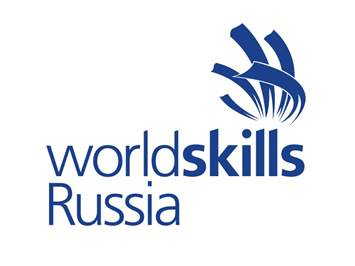 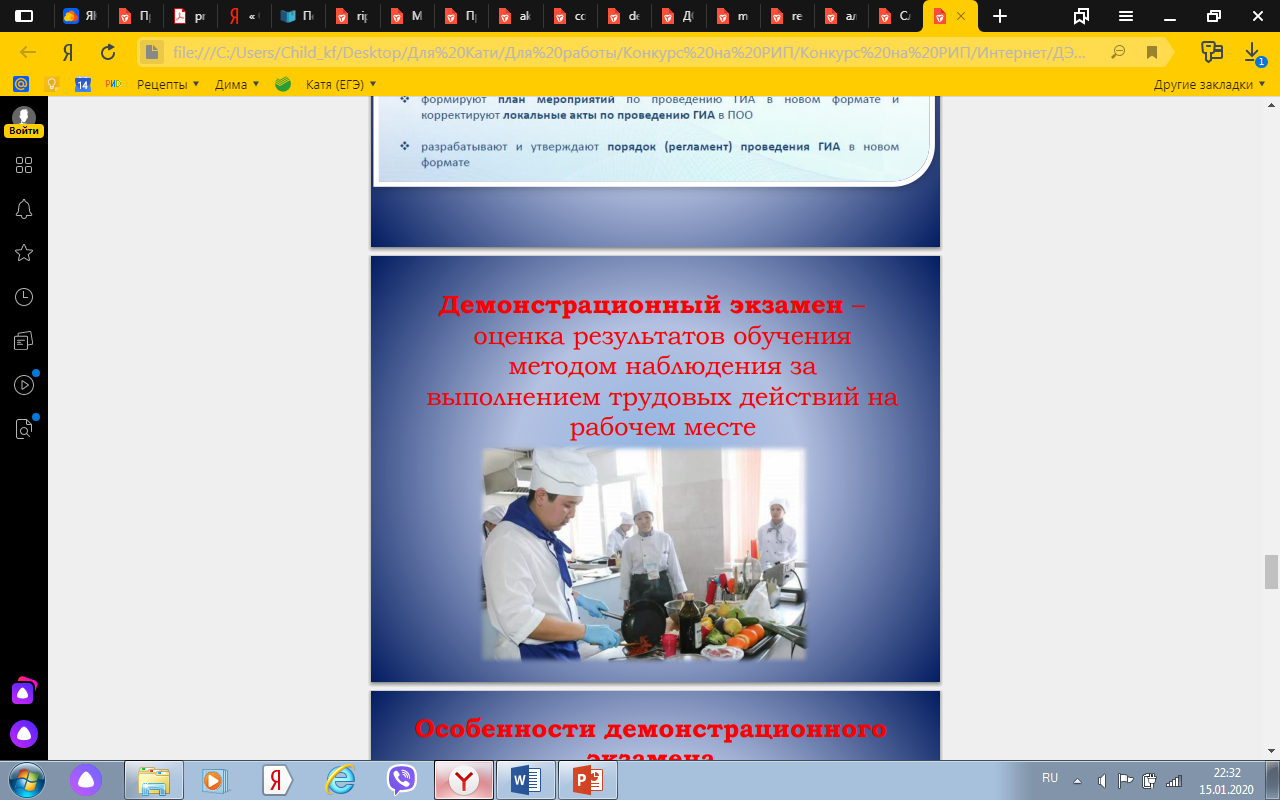 Форма демонстрационного экзамена предполагает оценку независимыми экспертами результатов обучения (компетенций) путём наблюдения за выполнением трудовых действий в условиях, приближенных к производственным
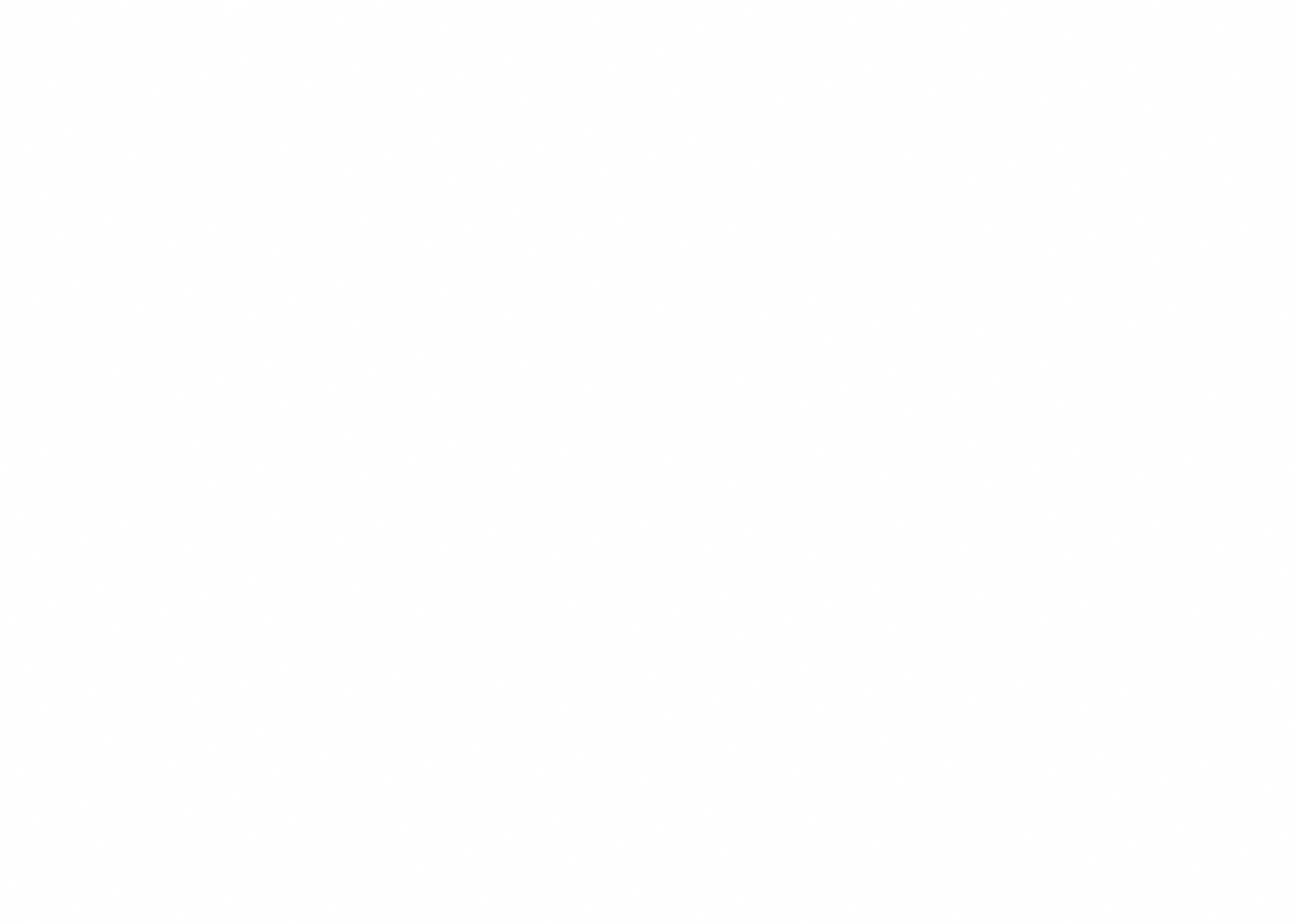 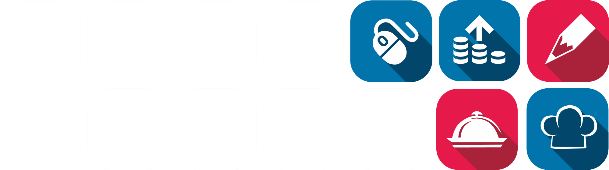 НОРМАТИВНАЯ БАЗА
Перечень поручений президента по итогам встречи с членами национальной сборной России по профессиональному мастерству  (2016 г.)

ФГОСы по ТОП-50 и актуализированные

Приказы Минпросвещения РФ и ДО ЯО 
     (Приказ Департамента образования Ярославской    области от 30.12.2016 №597/01-03 «О
     пилотной апробации проведения демонстрационного экзамена по стандартам 
     Ворлдскиллс Россия в 2017 году)

Регламентирующие документы союза WSR, в том числе  «Методика организации и проведения демонстрационного экзамена по стандартам Ворлдскиллс Россия»
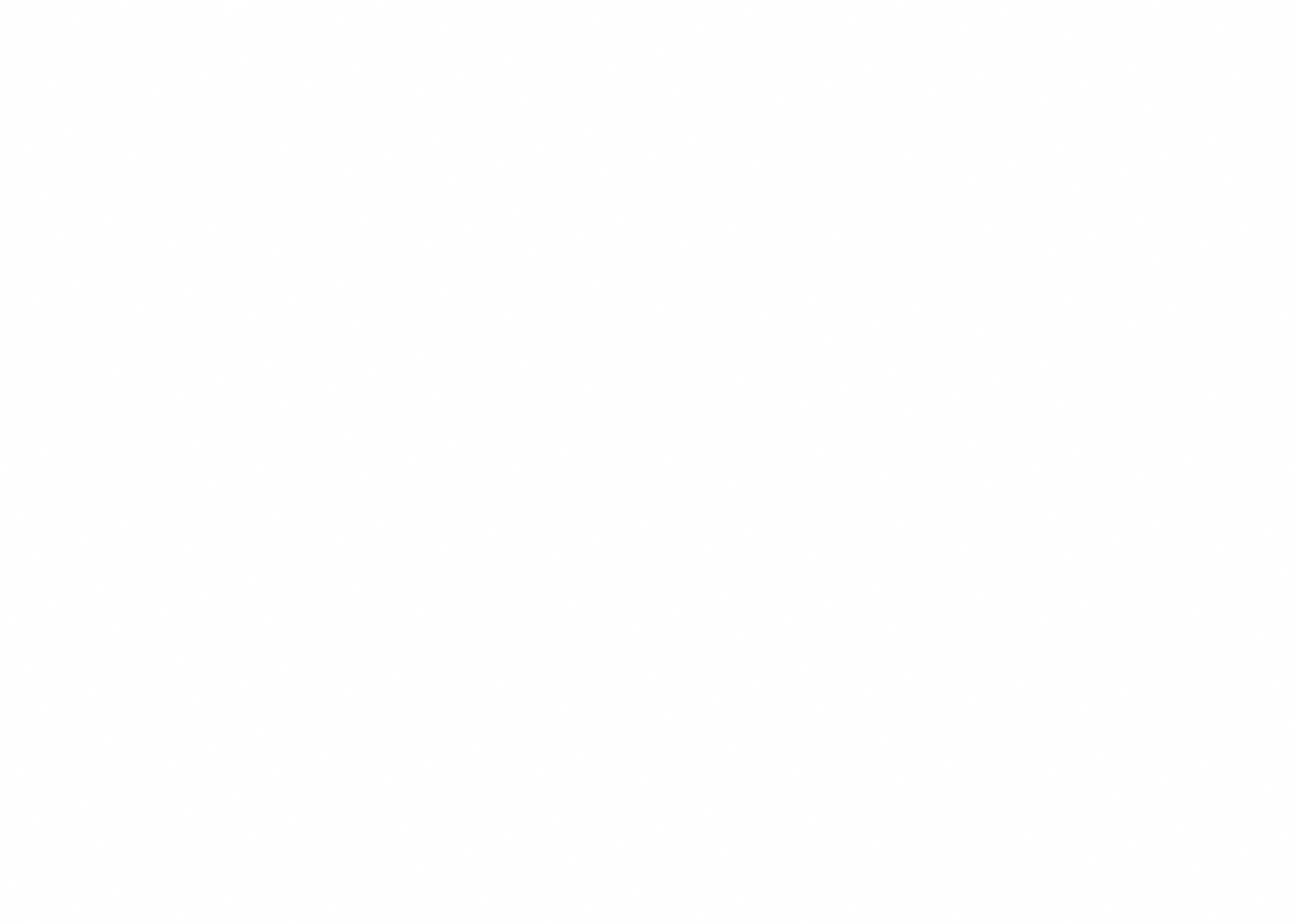 ТРЕБОВАНИЯ К ПРОВЕДЕНИЮ
ДЕМОНСТРАЦИОННОГО ЭКЗАМЕНА
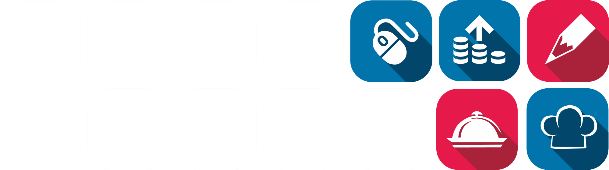 СПЕЦИАЛИЗИРОВАННЫЕ ПЛОЩАДКИ
Современное технологическое оборудование, позволяющее выполнить задание, приближенное к производственному, в количестве достаточном для всей группы обучающихся, в сроки, отводимые на экзаменационные процедуры
СПЕЦИАЛЬНЫЕ ИНСТРУМЕНТЫ ОЦЕНКИ
СПЕЦИАЛЬНЫЕ ПОДГОТОВЛЕННЫЕ КАДРЫ
Контрольно-измерительные материалы, позволяющие объективно оценить достижения обучающихся (КОДы). Конкурсное задание разрабатывается на основе задания национального чемпионата
Достаточное количество экспертов, способных оценивать качество выполняемых работ
[Speaker Notes: Исходя из требований к проведению ДЭ профессиональным образовательным организациям нужны соответствующие материально-технические, кадровые и другие ресурсы. Однако далеко не все учреждения обладают необходимыми ресурсами. 
Достаточно высокие требования к организации и проведению ДЭ выявляют ряд проблем с которыми сталкиваются большинство образовательных организаций, а значит возникают сложности и в регионе в целом. В первую очередь, это недостаточное оснащение требуемым оборудованием площадок проведения экзаменационных процедур, и как следствие невозможность аккредитации центра проведения ДЭ. Таким образом, одной из основных проблем в проведении ДЭ является отсутствие необходимого количества аккредитованных ЦПДЭ в регионе. 
На сегодняшний день единственный аккредитованный ЦПДЭ по компетенции «Поварское дело» расположен на базе ГПОУ ЯО Ярославского колледжа индустрии питания.]
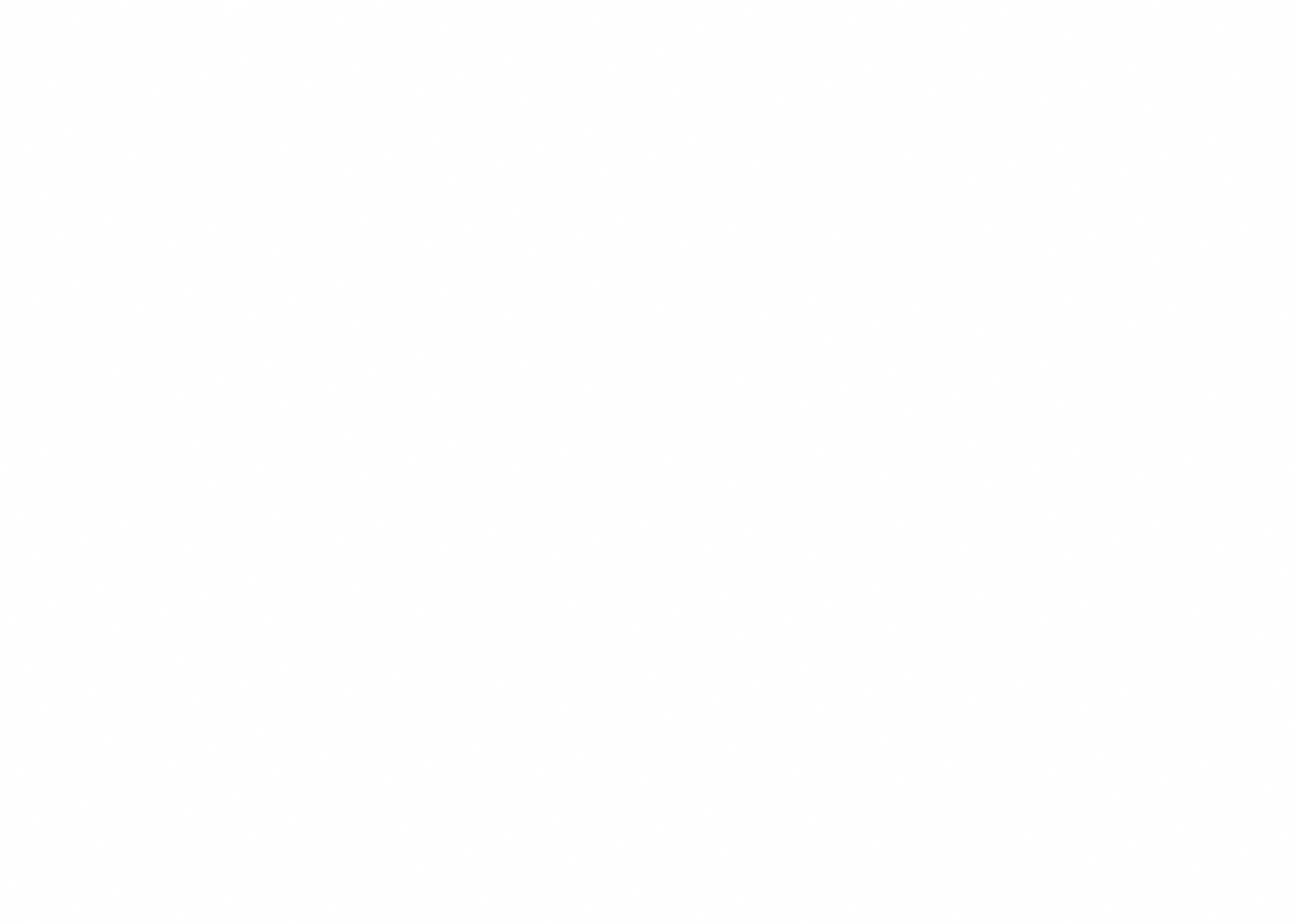 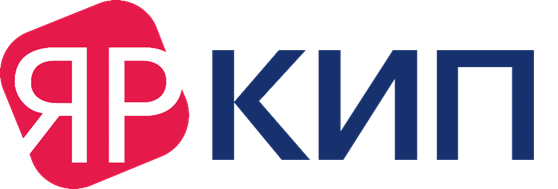 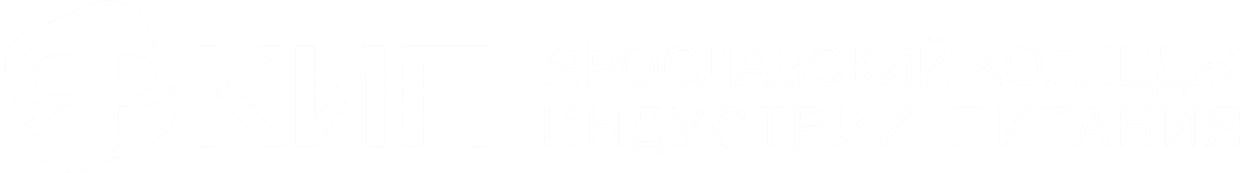 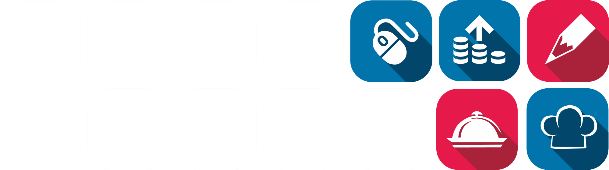 ИЗ ОПЫТА РАБОТЫ
Особенности демонстрационного экзамена
 (Компетенция «Поварское дело»)

Экзамен проводится в центрах проведения демонстрационного экзамена (ЦПДЭ). Аккредитация ЦПДЭ (ИЛ, план застройки площадки)
Экзамен принимают обученные эксперты, имеющие соответствующее свидетельство
Линейные эксперты ДЭ не должны представлять одну с экзаменуемыми образовательную организацию
[Speaker Notes: Это позволило нашей образовательной организации проводить объективную оценку формирования профессиональных компетенций выпускников колледжа по направлению «Поварское дело» начиная с 2017 года. Сначала мы участвовали в пилотной апробации проведения ДЭ. В 2018-2019 учебном году состоялась первая официальная ГИА в форме ДЭ для выпускников, обучавшихся по профессии СПО 43.01.09 «Повар, кондитер» (на базе среднего общего образования). На базе ЦПДЭ аттестацию прошли как студенты Ярославского колледжа индустрии питания, так и обучающиеся еще 4 ПОО: ГПОАУ ЯО Ростовский колледж отраслевых технологий; ГПОУ ЯО Гаврилов-Ямский политехнический колледж; ГПОУ ЯО Политехнический колледж № 21. 

В ходе подготовки и проведения официального ДЭ были выявлены еще две существенные проблемы:
1) Недостающее количество педагогических работников, привлекаемых в качестве экспертов;
2) Отсутствие механизма взаимодействия ПОО ЯО  при проведении ДЭ.]
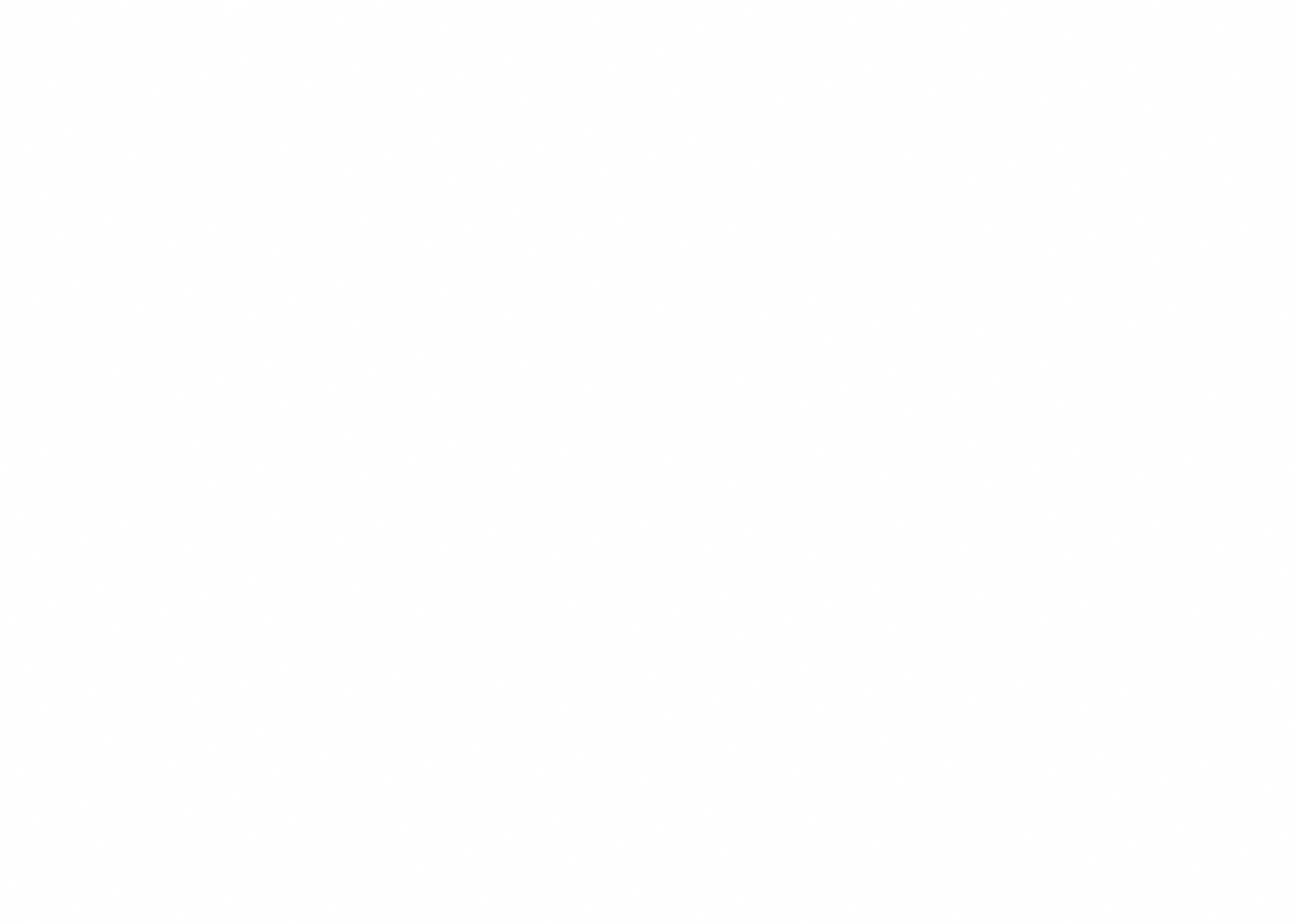 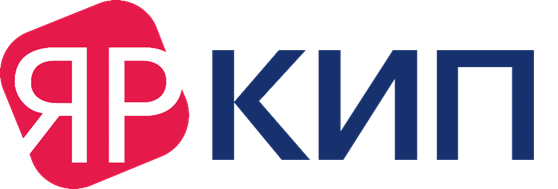 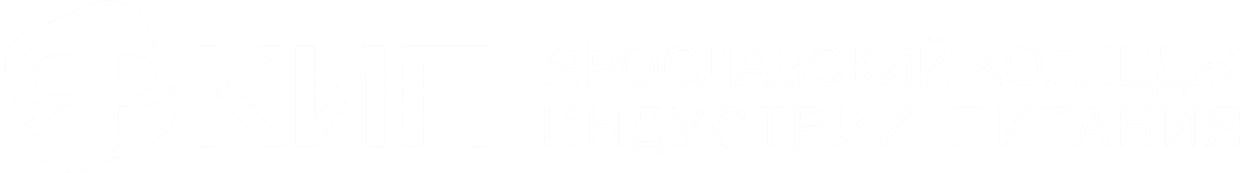 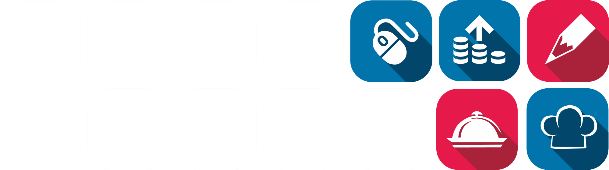 ИЗ ОПЫТА РАБОТЫ
ОПЫТ участия в движении WSR
2014 г.-участие во II Национальном чемпионате рабочих профессий WorldSkills Russia в г. Казань
2014 г. – организация конкурсной площадки и участие в региональном чемпионате Ярославской области WorldSkills Russia
2015 г. организация конкурсной площадки и участие в полуфинале Национального Чемпионата ЦФО по стандартам WorldSkills 
2016 г. организация конкурсной площадки и участие во II Региональном чемпионате рабочих профессий по стандартам WSR Ярославской области
2016 г. организация 2 конкурсных площадок (компетенции «Поварское дело» и «Выпечка хлебобулочных изделий») и участие в Полуфинале Национального  чемпионата «Молодые профессионалы» WSR ЦФО
2017 организация 4 конкурсных площадок (компетенции «Поварское дело», «Кондитерское дело», «Выпечка хлебобулочных изделий» и «Ресторанный сервис») и участие в III Региональном чемпионате рабочих профессий по стандартам WSR Ярославской области
2018 г. организация конкурсной площадки и участие в V Региональном чемпионате рабочих профессий по стандартам WSR Ярославской области
2019 г. организация конкурсной площадки и участие вVI Региональном чемпионате рабочих профессий по стандартам WSR Ярославской области
[Speaker Notes: Это позволило нашей образовательной организации проводить объективную оценку формирования профессиональных компетенций выпускников колледжа по направлению «Поварское дело» начиная с 2017 года. Сначала мы участвовали в пилотной апробации проведения ДЭ. В 2018-2019 учебном году состоялась первая официальная ГИА в форме ДЭ для выпускников, обучавшихся по профессии СПО 43.01.09 «Повар, кондитер» (на базе среднего общего образования). На базе ЦПДЭ аттестацию прошли как студенты Ярославского колледжа индустрии питания, так и обучающиеся еще 4 ПОО: ГПОАУ ЯО Ростовский колледж отраслевых технологий; ГПОУ ЯО Гаврилов-Ямский политехнический колледж; ГПОУ ЯО Политехнический колледж № 21. 

В ходе подготовки и проведения официального ДЭ были выявлены еще две существенные проблемы:
1) Недостающее количество педагогических работников, привлекаемых в качестве экспертов;
2) Отсутствие механизма взаимодействия ПОО ЯО  при проведении ДЭ.]
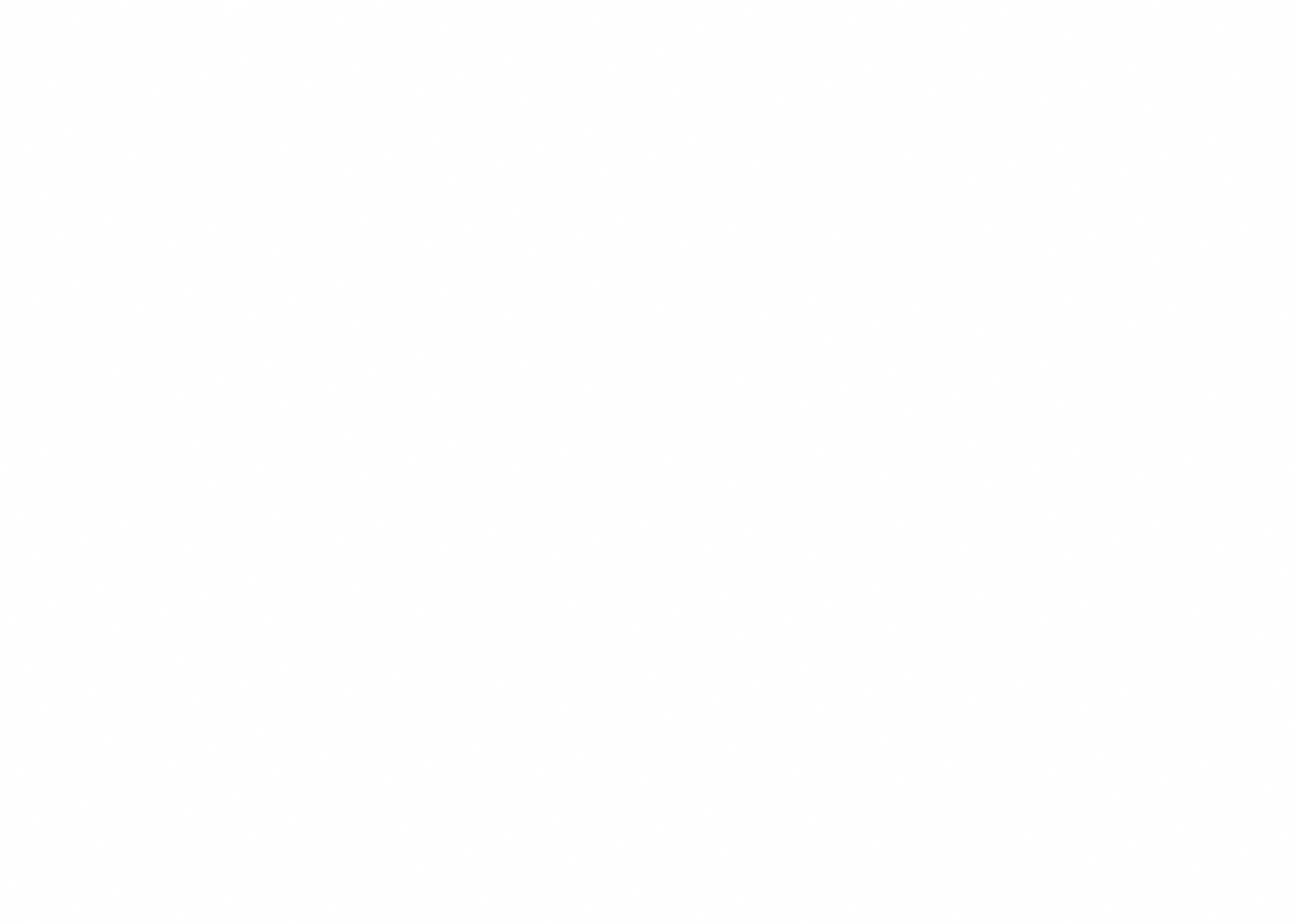 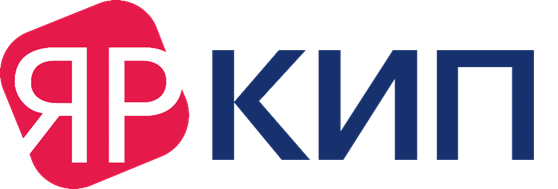 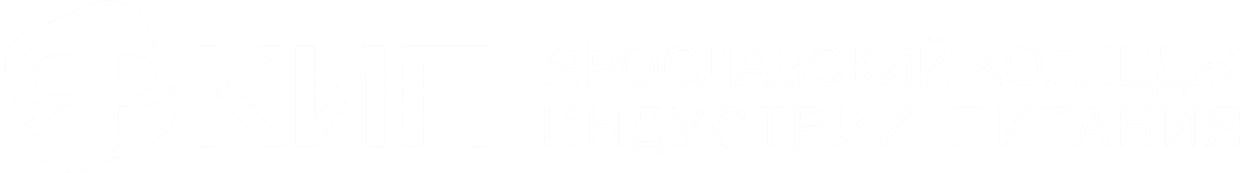 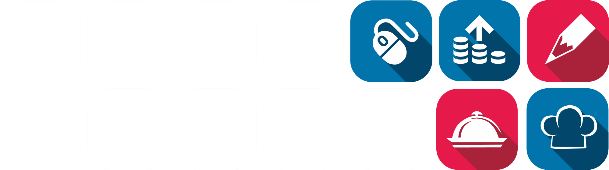 ИЗ ОПЫТА РАБОТЫ
ПРОВЕДЕНИЮ ДЕМОНСТРАЦИОННОГО ЭКЗАМЕНА
(на базе ГПОУ ЯО Ярославского колледжа индустрии питания)
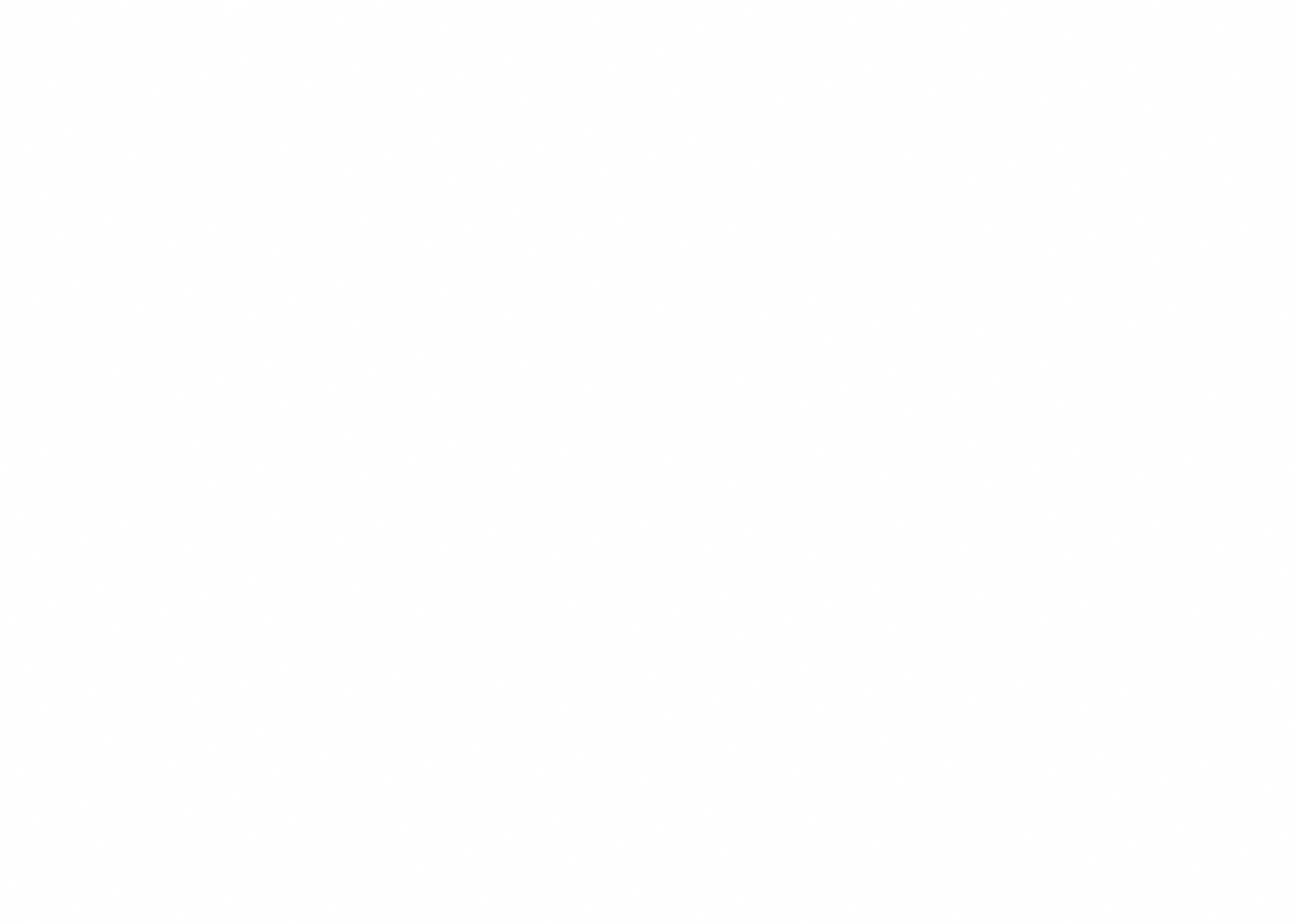 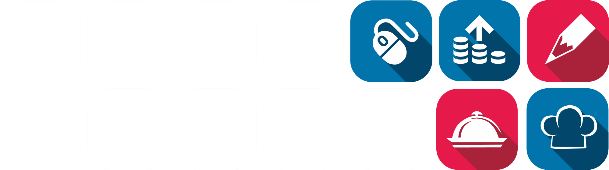 ПРОБЛЕМЫ И ПУТИ РЕШЕНИЯ
отсутствие необходимого количества аккредитованных ЦПДЭ по компетенции «Поварское дело» в Ярославской области 

недостаточное количество экспертов для участия в проведении ДЭ

отсутствие механизма взаимодействия ПОО Ярославской области при проведении ДЭ
ПРОБЛЕМЫ
Возможное решение
Проведение ГИА (ДЭ), как части ОПОП, в сетевой форме взаимодействия ПОО
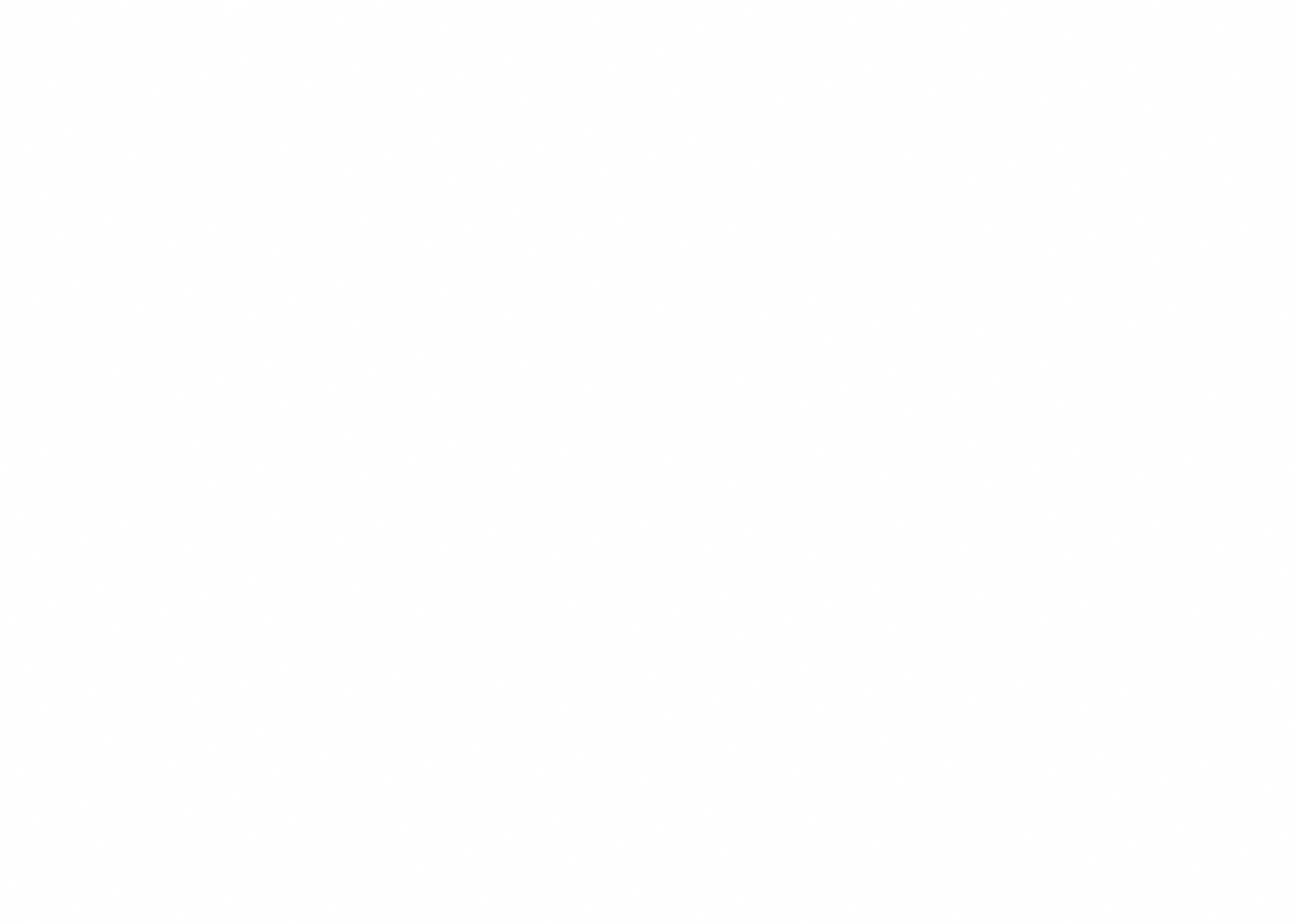 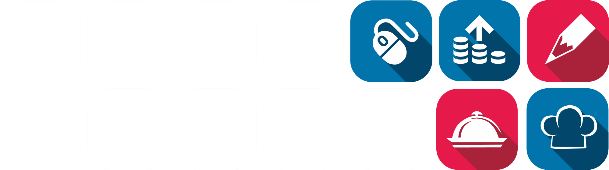 СЕТЕВОЕ ВЗАИМОДЕЙСТВИЕ
ФЕДЕРАЛЬНЫЙ ЗАКОН от 29 декабря 2012 г. N 273-ФЗ«ОБ ОБРАЗОВАНИИ В РОССИЙСКОЙ ФЕДЕРАЦИИ» (ст.15)
Сетевая форма реализации образовательных программ обеспечивает возможность освоения обучающимся образовательной программы с использованием ресурсов нескольких организаций, осуществляющих образовательную деятельность…»
[Speaker Notes: Нормативной основой для сетевого взаимодействия образовательных организаций является закон «Об образовании в Российской Федерации» от 29.12.2012 г. № 273-ФЗ, где в статье 15 раскрывает понятие «Сетевые формы реализации образовательных программ»: сетевая форма реализации образовательных программ обеспечивает возможность освоения обучающимся образовательной программы с использованием ресурсов нескольких организаций, осуществляющих образовательную деятельность, в том числе иностранных, а также при необходимости с использованием ресурсов иных организаций.]
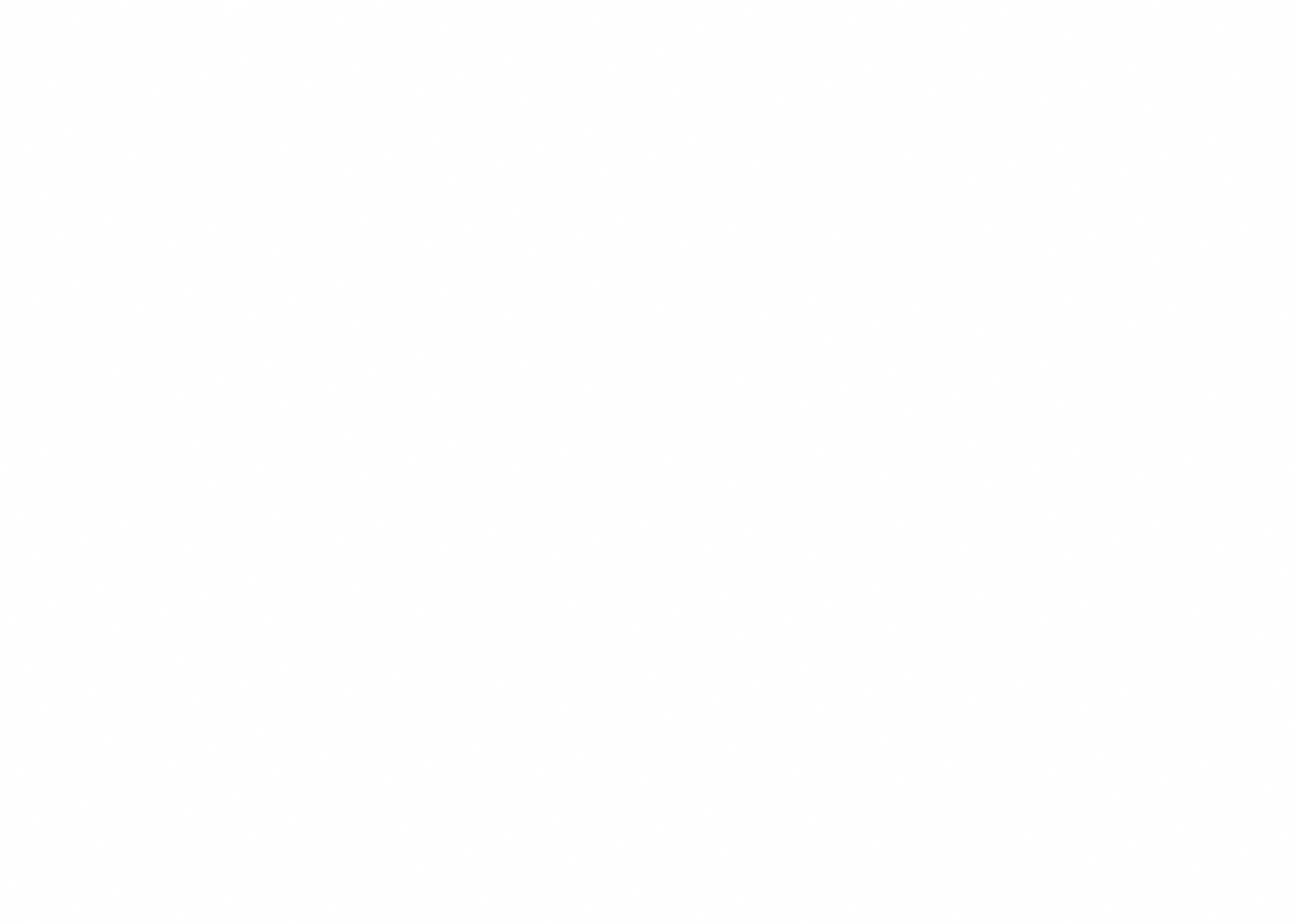 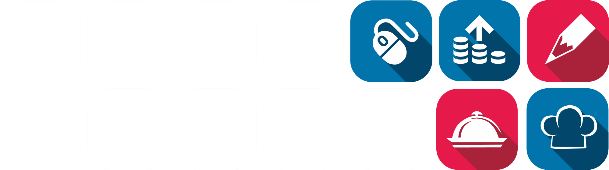 СЕТЕВОЕ ВЗАИМОДЕЙСТВИЕ
ВЗАИМОДЕЙСТВИЕ ПОО В СЕТЕВОЙ ФОРМЕ
НАПРАВЛЕНО НА

повышение эффективности использования имеющихся материально-технических и кадровых ресурсов образовательных организаций - участников сетевого взаимодействия;

рациональное использование финансовых средств за счет объединения нескольких организаций для решения общей цели и задач;

повышение качества образования с учетом возможности использования инновационного оборудования и квалифицированного кадрового состава; 

повышение профессионализма кадрового состава
[Speaker Notes: Организация сетевой формы реализации образовательных программ в части проведения ГИА позволит ПОО в сложившихся условиях решить ряд задач таких как: 
повышение эффективности использования имеющихся материально-технических и кадровых ресурсов как образовательных, так и иных организаций - участников сетевого взаимодействия; 
рациональное использование финансовых средств за счет объединения нескольких организаций над решением общей цели и задачи, отвечающей интересам всех участников взаимодействия;
повышение качества образования с учетом возможности использования инновационного оборудования и квалифицированного кадрового состава; 
повышение профессионализма кадрового состава.]
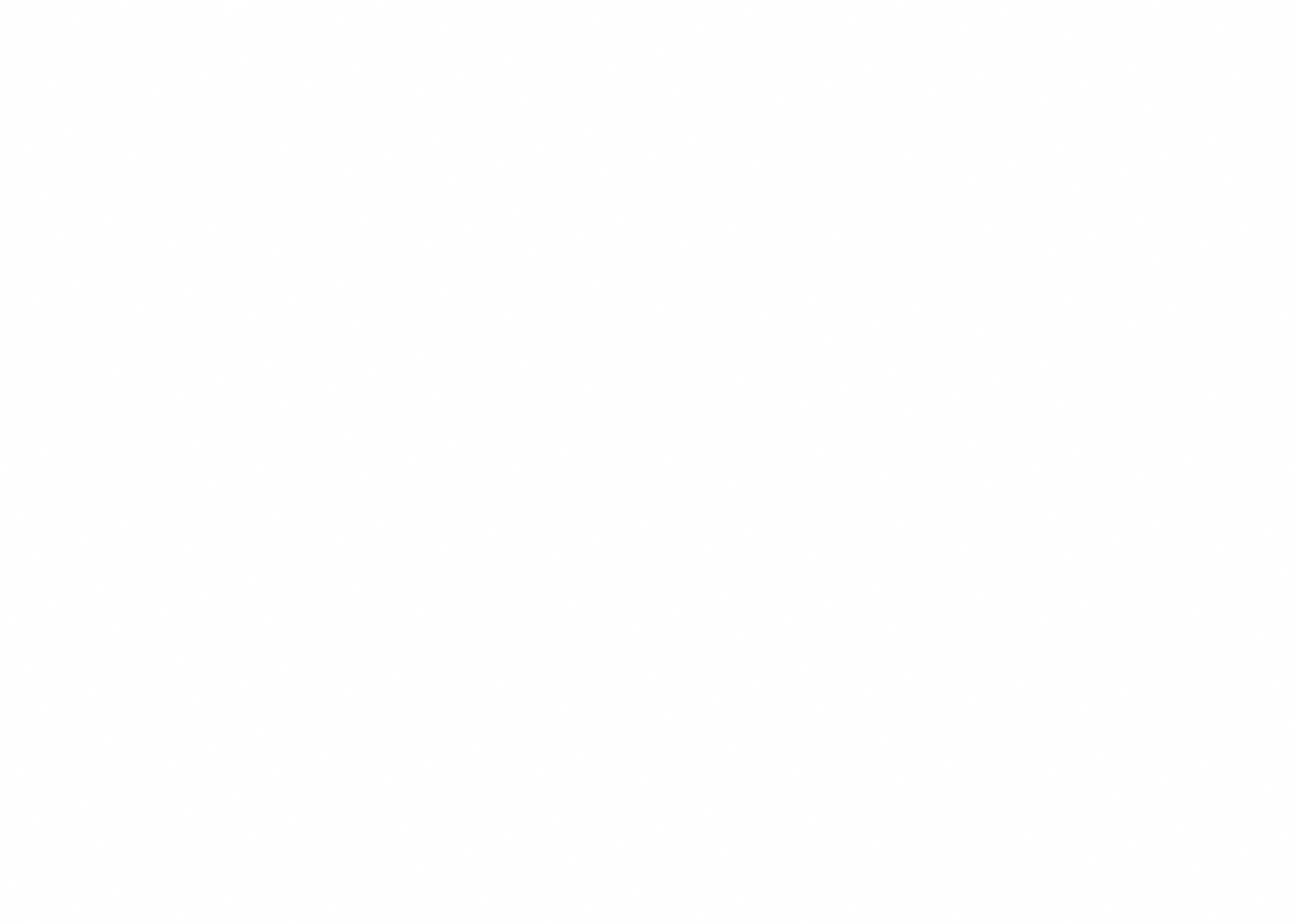 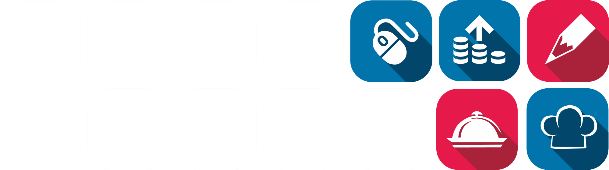 ОЖИДАЕМЫЕ РЕЗУЛЬТАТЫ
выстраивание организационно-методического системы в  подготовке и  проведении демонстрационного экзамена по компетенции «Поварское дело»; 
четкая координация деятельности ПОО в регионе по проведению ГИА в форме демонстрационного экзамена;
повышение квалификации руководящих и педагогических работников по  вопросам проведения демонстрационного экзамена, готовность педагогов к проведению демонстрационного экзамена в рамках итоговой аттестации;
привлечение работодателей к  участию в  процедуре демонстрационного экзамена
[Speaker Notes: Реализация проекта позволит достичь следующих ожидаемых положительных эффектов:
на уровне региональной системы СПО: 
выстраивание организационно-методического системы в  подготовке и  проведении демонстрационного экзамена по компетенции «Поварское дело»; 
четкая координация деятельности ПОО в регионе по проведению демонстрационного экзамена в составе ГИА;
повышение квалификации руководящих и педагогических работников по  вопросам проведения демонстрационного экзамена, готовность педагогов к проведению демонстрационного экзамена в рамках итоговой аттестации, а в перспективе и промежуточной;
привлечение работодателей к  участию в  процедуре демонстрационного экзамена;
успешное внедрение процедур демонстрационного экзамена в регионе. 

на уровне профессиональной образовательной организации:
возможность использования готовых практических решений по проведению ДЭ,  разработке рабочей документации, сопровождающей проведение демонстрационного экзамена.]